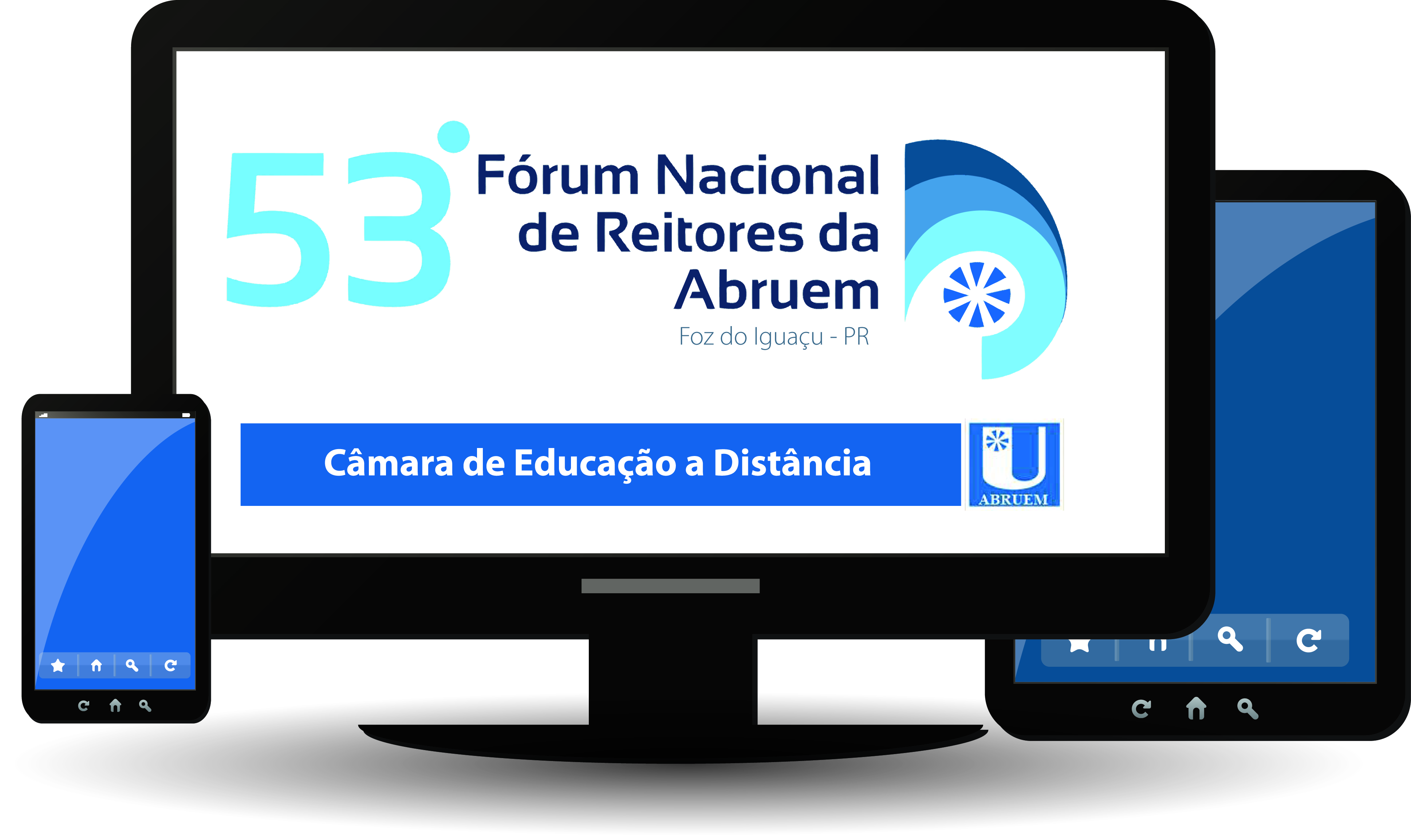 Prof. Antonio Heronaldo de Sousa
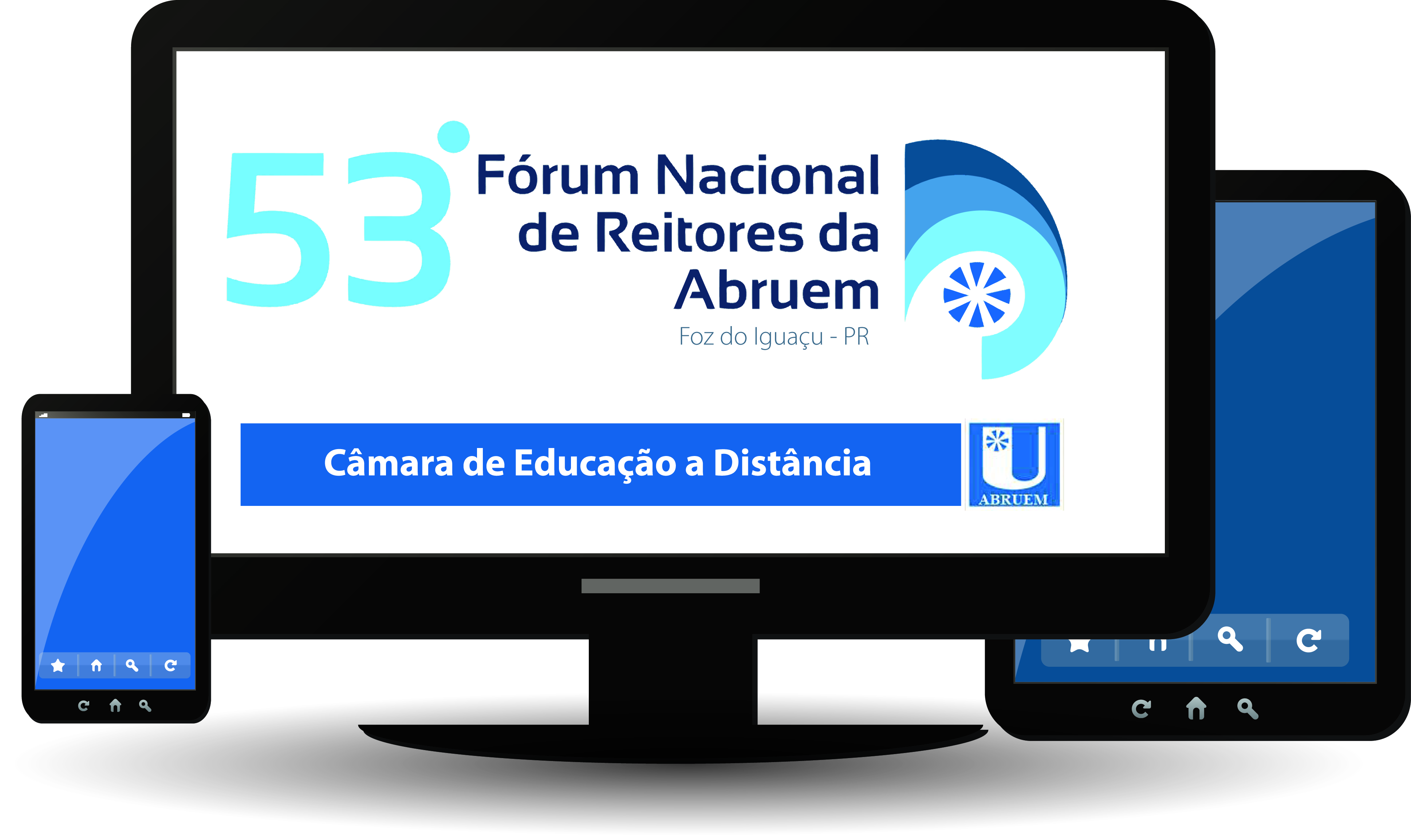 Tópicos:

 Representação da Câmara 
 Histórico dos trabalhos
 Repasse de Convênios
 As Políticas de Educação e o Papel da EaD nas IES da ABRUEM
 Diagnóstico da EaD nas IES da Abruem
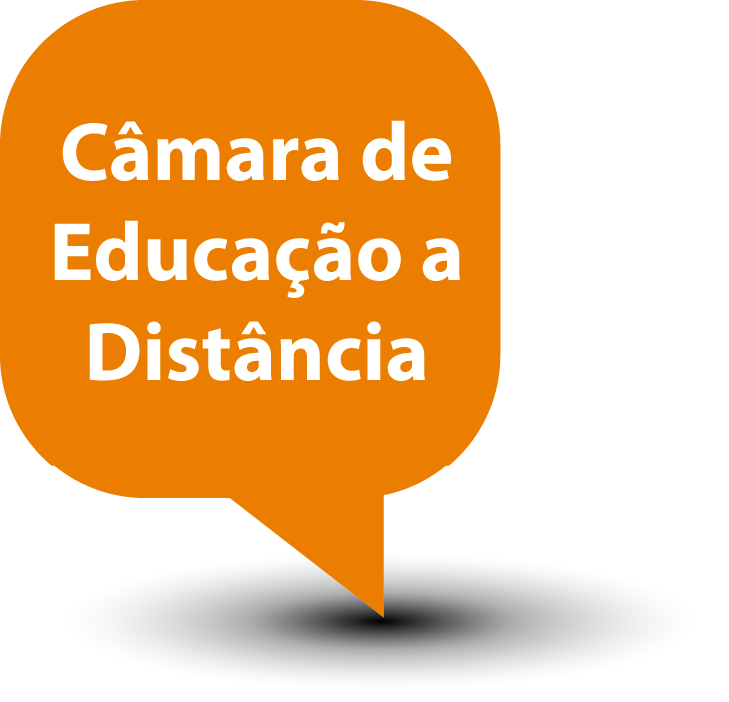 Composta por representantes das filiadas da ABRUEM indicados por seus reitores
Atualmente são 07 IES com representação na câmara de EAD: UDESC, UNESP, UEM, UNEB, UNITINS, UNIOESTE e USCS.
Presidente da Câmara de EAD: 
Antonio Heronaldo de  Sousa (UDESC)
Secretária: Carmen M. Cipriani Pandini (UDESC)

Representantes regionais: 
Beatriz Dal Molin (UNIOESTE)
Denis Donaire (USCS)
Martha Holanda da Silva (UNITIN)
Klaus Schlünzen Junior (UNESP)
Maria Luisa Furlan Costa (UEM)
Silvar Ferreira Ribeiro (UNEB)
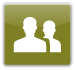 Representação da Câmara de EaD
DA COMPOSIÇÃO
 
Artigo 4º - As Câmaras Temáticas serão constituídas por um Reitor e Pró-Reitores, na condição de membros titulares, cujo quantitativo para cada uma está distribuído por região, conforme a seguir:
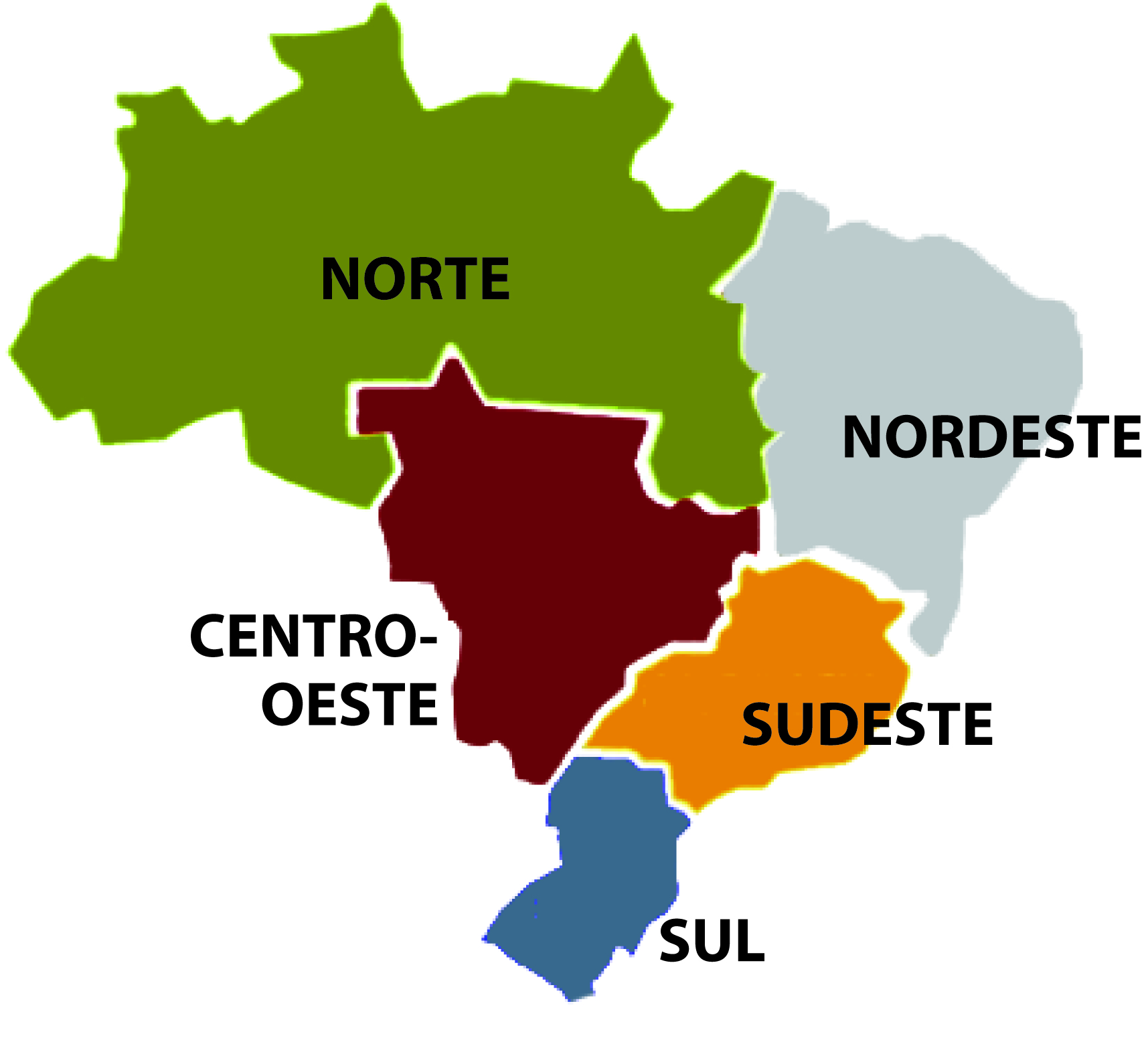 Região Norte: 1 Pró-Reitor para cada Câmara

Região Nordeste: 2 Pró-Reitores para cada Câmara

Região Sudeste: 2 Pró-Reitores para cada Câmara

Região Centro-Oeste: 1 Pró-Reitor para cada Câmara

Região Sul: 1 Pró-Reitor para cada Câmara
Histórico
CÂMARA  EAD/ABRUEM
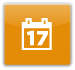 Reuniões realizadas:
 
12 de dezembro (2012); 
20 de fevereiro (2013);
06 de março (2013); 
08 de maio (2013);  
10 de julho (2013); 
07 de agosto (2013).

* outras reuniões foram convocadas, mas por falta de quorum não foram realizadas
Histórico
CÂMARA  EAD/ABRUEM
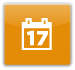 Outras atividades realizadas:
08 de agosto (encontro em Brasília);  
16 de setembro (participação no Fórum UAB em JP);
04 e 16 de outubro (na Capes e Congresso Federal).
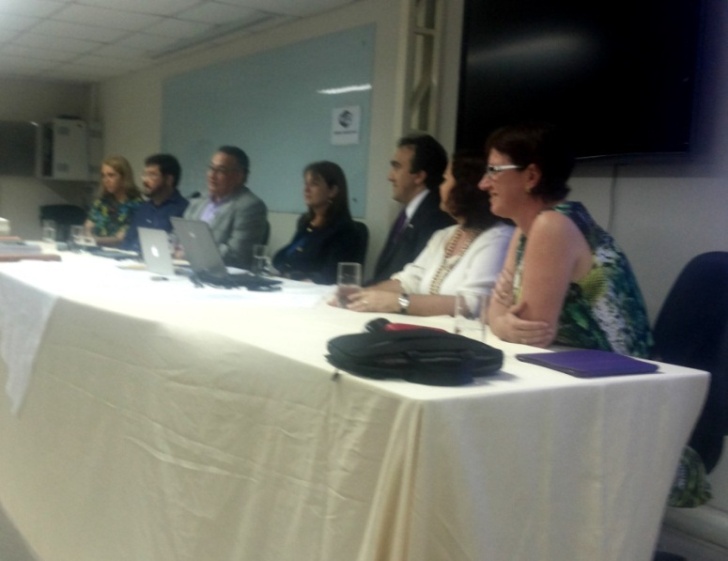 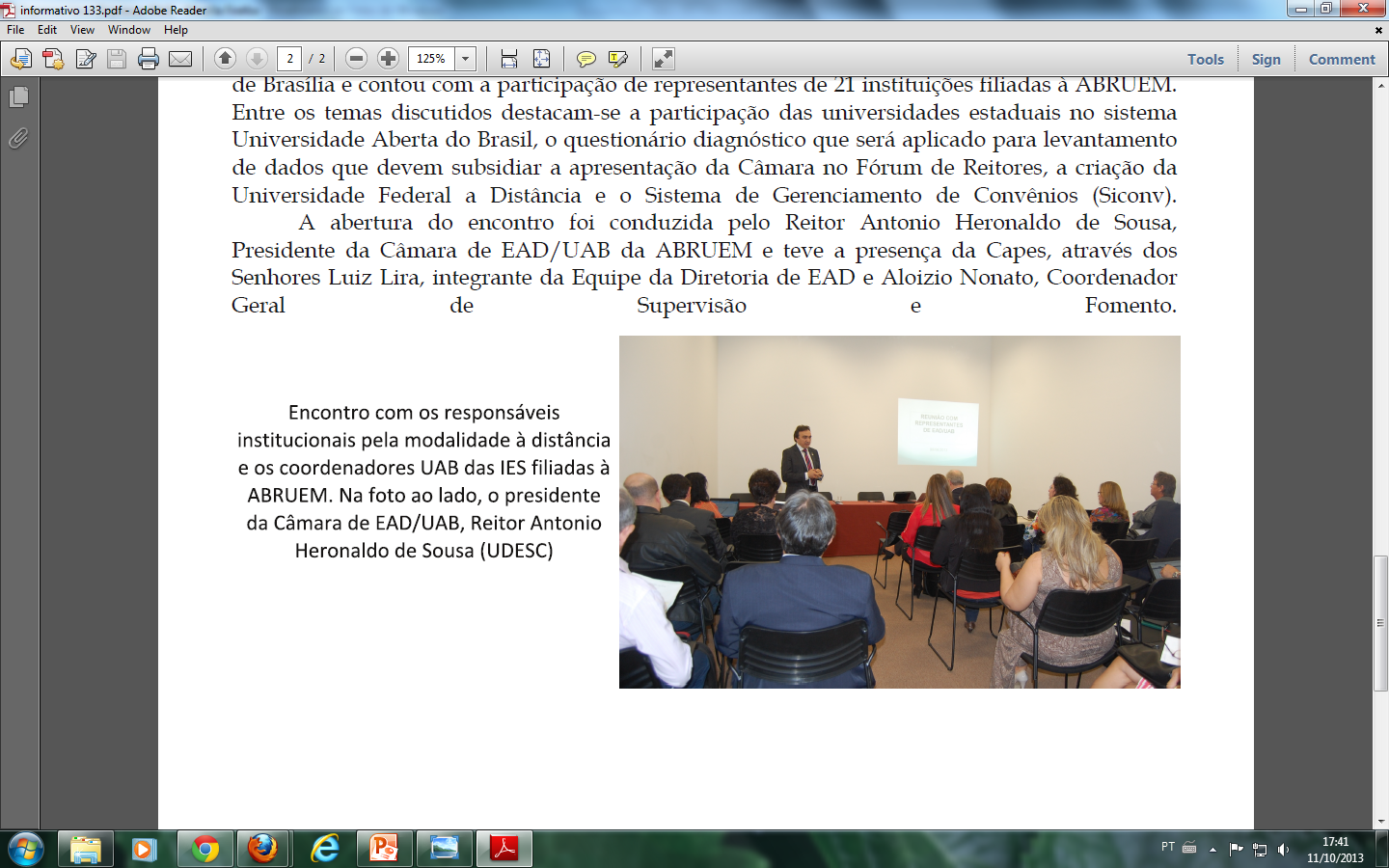 Encontro com 21 responsáveis institucionais de EaD, Coordenadores UAB das IES da Abruem com integrantes da Capes: Luiz Lira (Diretoria EaD ) e Aloizio Nonato (Coord. Geral de Supervisão e Fomento).
Participação da Câmara EaD-Abruem no Fórum de Coordenadores UAB, em João Pessoa.
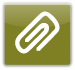 DEBATES/ATIVIDADES
(1) Planejamento das atividades da Câmara de EaD 2013.
(2) Elaboração de questionário para o levantamentos de diagnóstico atualizado sobre políticas e práticas de EaD aplicado às IES.
(3) Debate sobre as potencialidades e fragilidades, na EaD, das IES filiadas à ABRUEM.
(4) Capacitação sobre o Sistema de Gerenciamento de Convênios pela Coordenação Geral de Supervisão e Fomento (CGFO) da DED/Capes. 

(5) Discussão sobre as políticas e práticas de EaD nas IES e seus maiores desafios.

(6) Definição da estrutura de uma Guia de Boas Práticas.
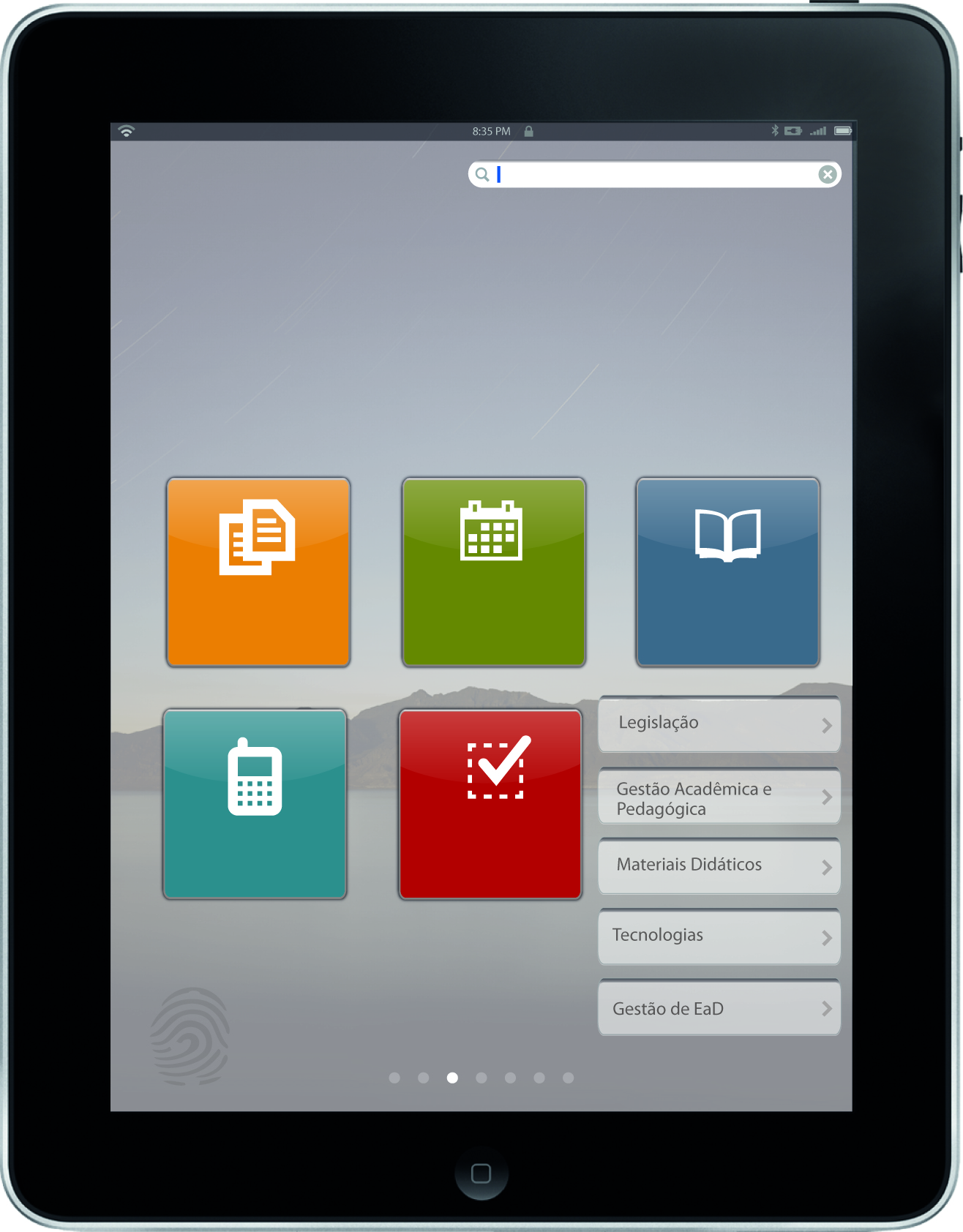 Construção de um ambiente online para troca de materiais entre as filiadas:
 Orientação sobre o credenciamento;
 Protocolo de implantação de EaD;
 Requisitos e infraestrutura, distribuídos em 5 eixos.
Guia de
BOAS PRÁTICAS
Gestão Acadêmica e Pedagógica
Materiais
Didáticos
Legislação
Gestão de 
EaD
Tecnologias
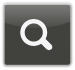 Repasse de Convênios
Siconv
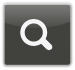 Convênios UAB cadastrados no Siconv
 Total geral de recursos de convênios cadastrados		R$62.627.843,13
 Valores liberados pela Capes				R$34.606.113,65
 Valores pendentes de liberação				R$28.021.729,48
Ofício Circular no. 92/2013 – DED/CAPES (14/10/2013). 
PL CN No. 7 de 2013: suplementação orçamentária para a oferta, reoferta e abertura de cursos do Sistema UAB.
Status: Foi aprovado pela Comissão Mista de Orçamento em  reunião 22/10 (2ª feira)
Recomendações da DED/CAPES:
 Usar recursos repassados anteriormente, em rubricas compatíveis; 
 Manter os cursos, pois mesmo não havendo prazo de empenho e execução em 2013, a Capes se compromete a repassar em 2014;
 Caso necessário, assumam eventuais custos para a manutenção dos cursos até o PL ser aprovado.
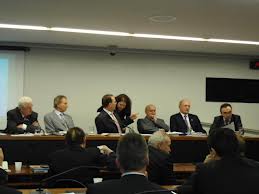 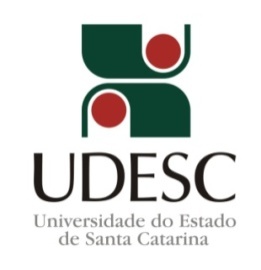 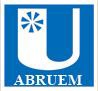 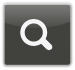 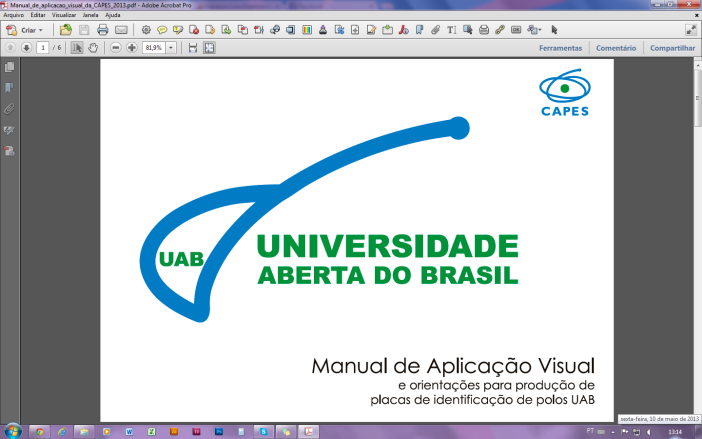 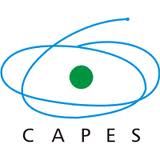 RECURSOS DE CONVÊNIOS CADASTRADOS
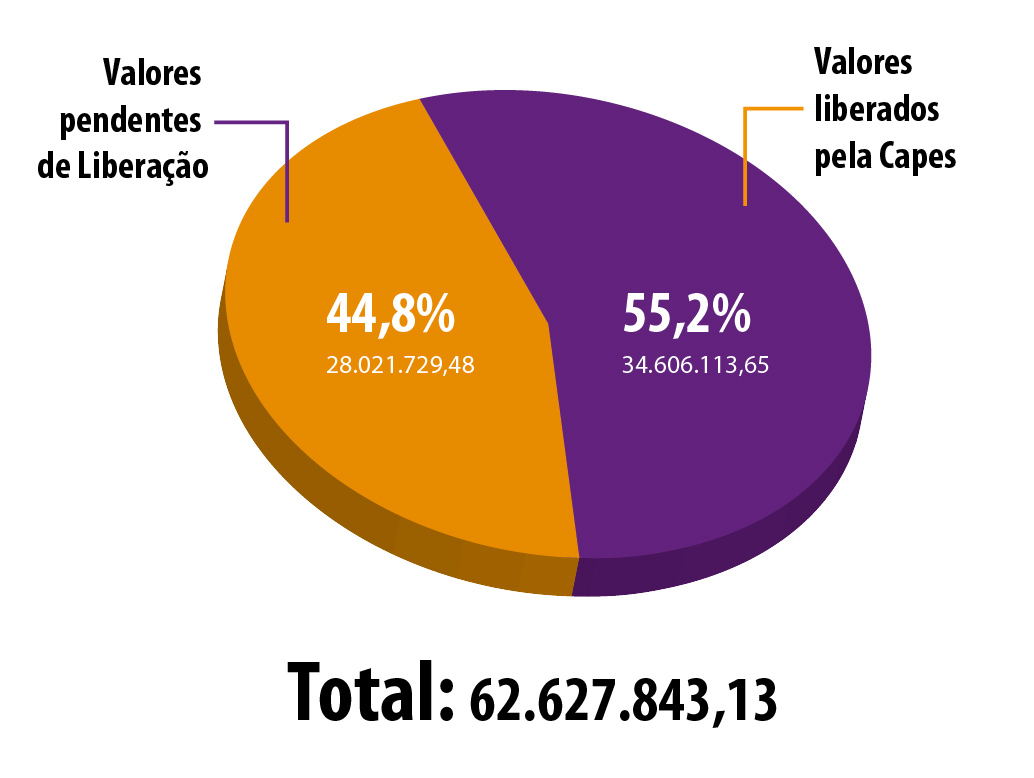 Aprovados no Siconv
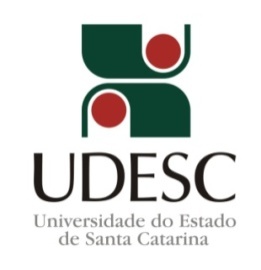 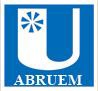 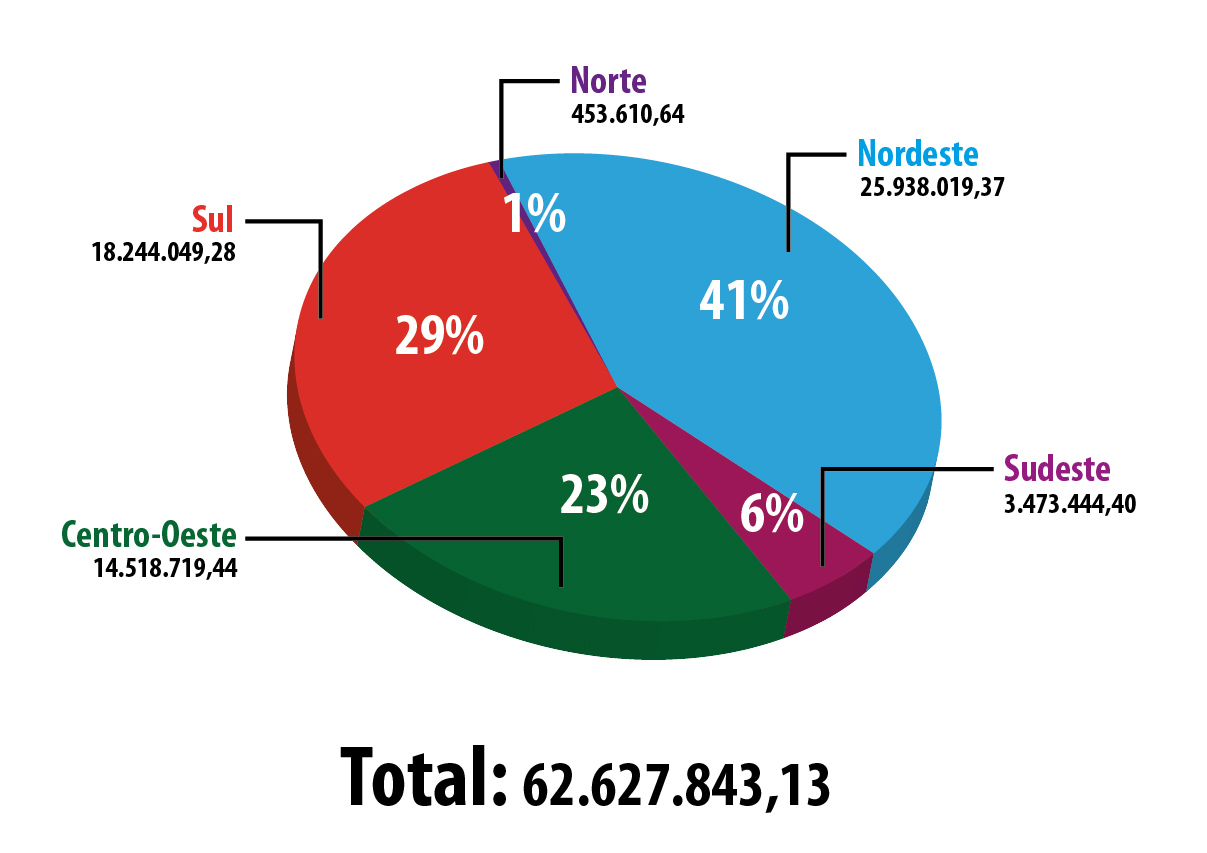 Aprovados no Siconv distribuídos por Região do  País
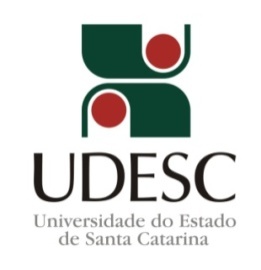 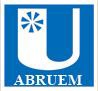 RECURSOS  REPASSADOS 2011/2012
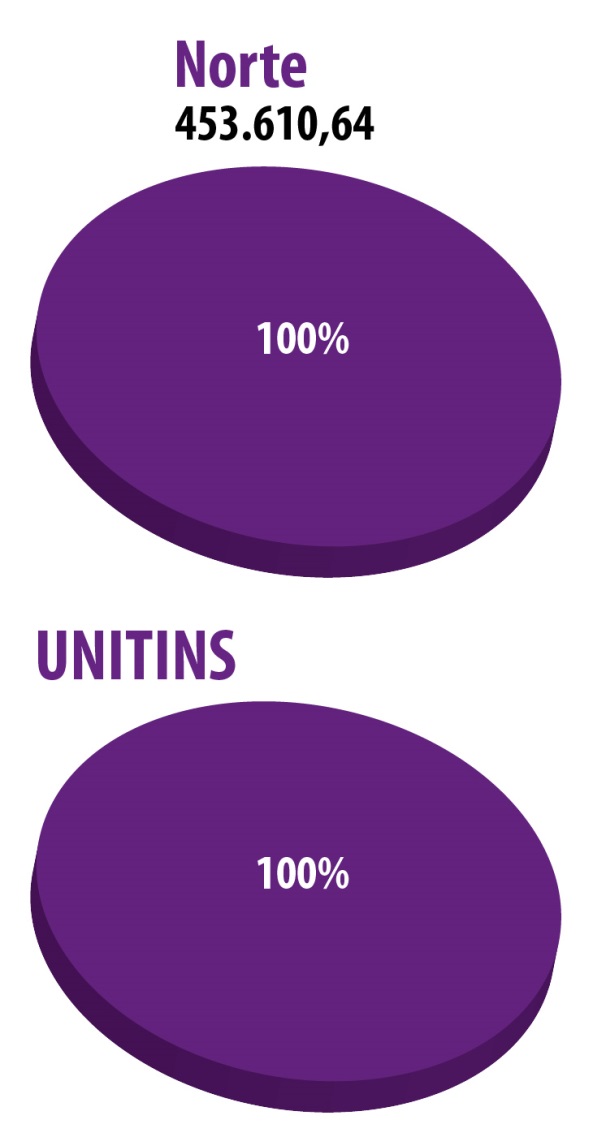 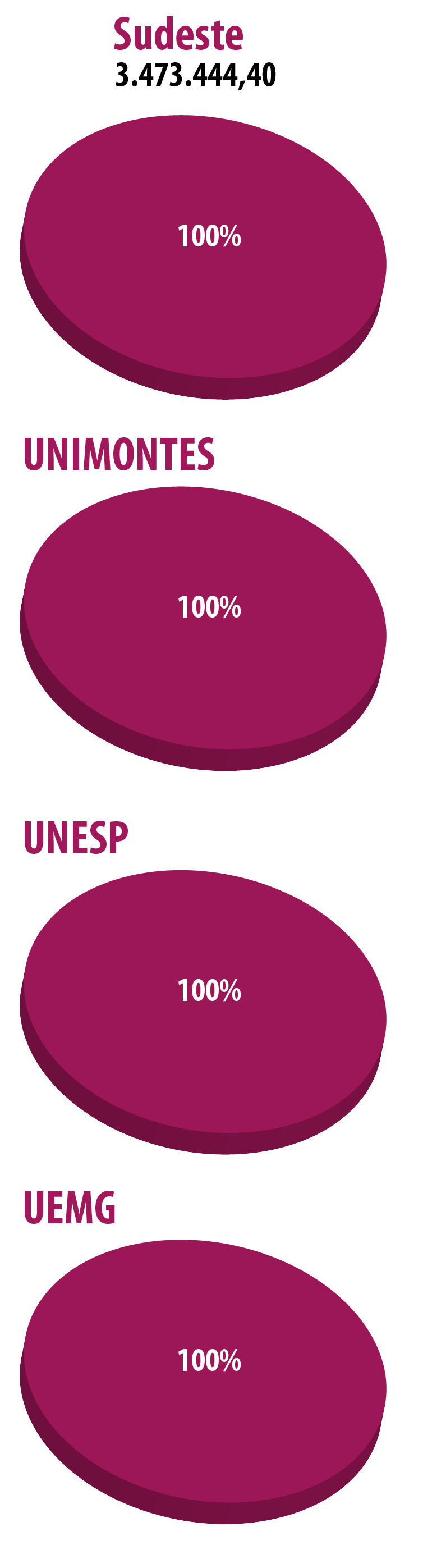 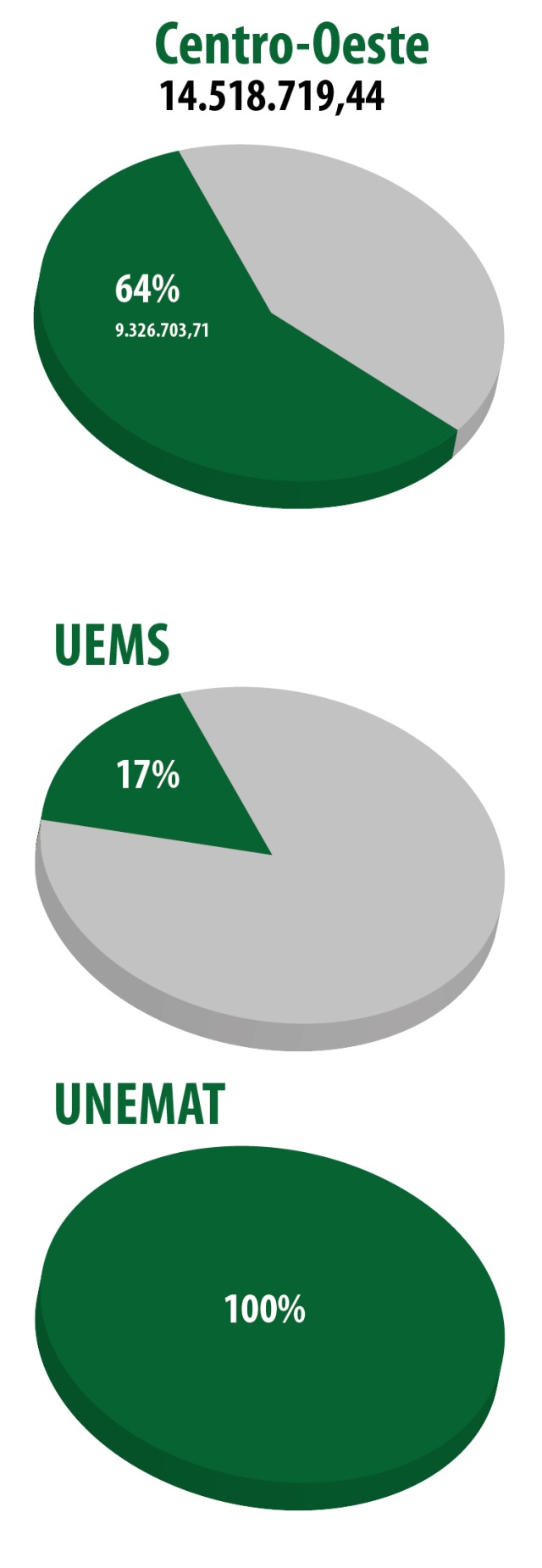 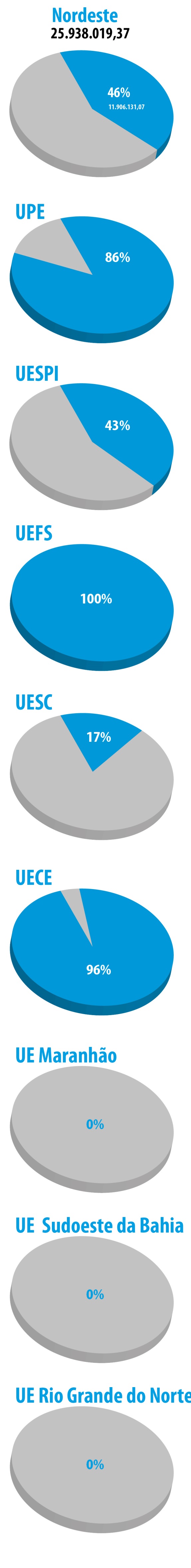 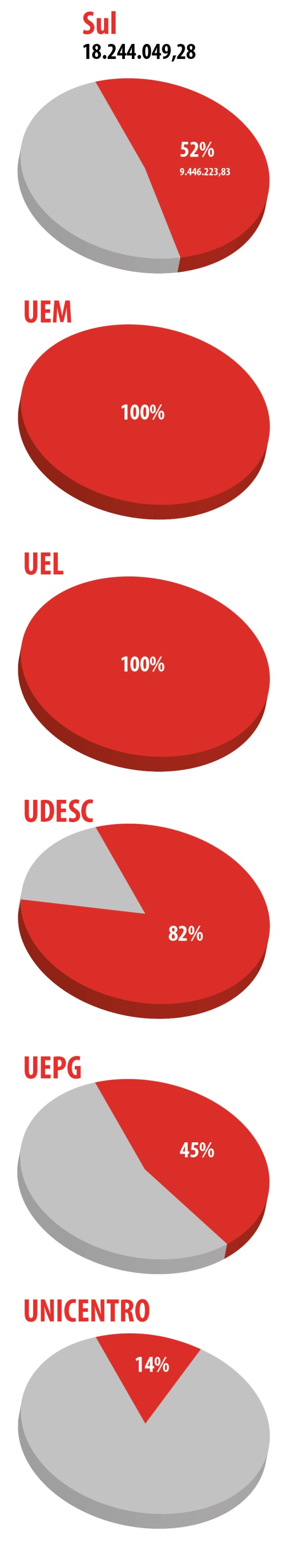 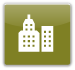 O papel da EaD nas IES da Abruem
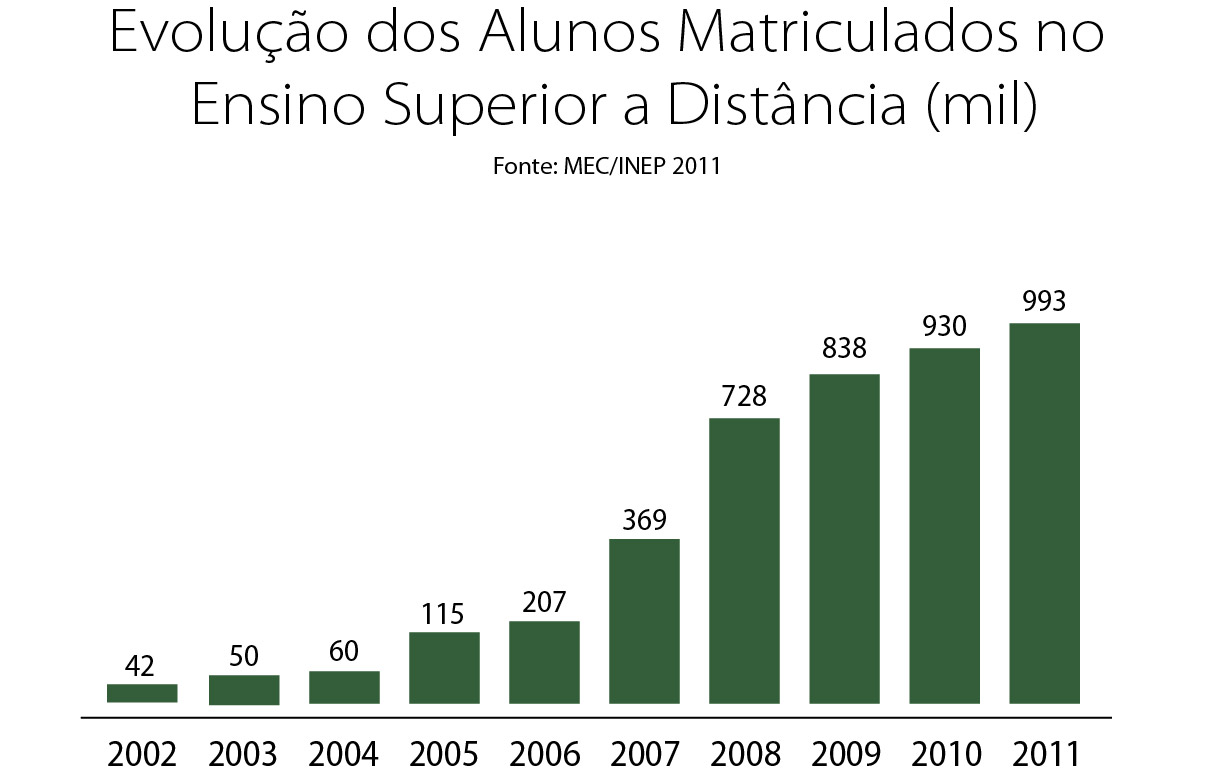 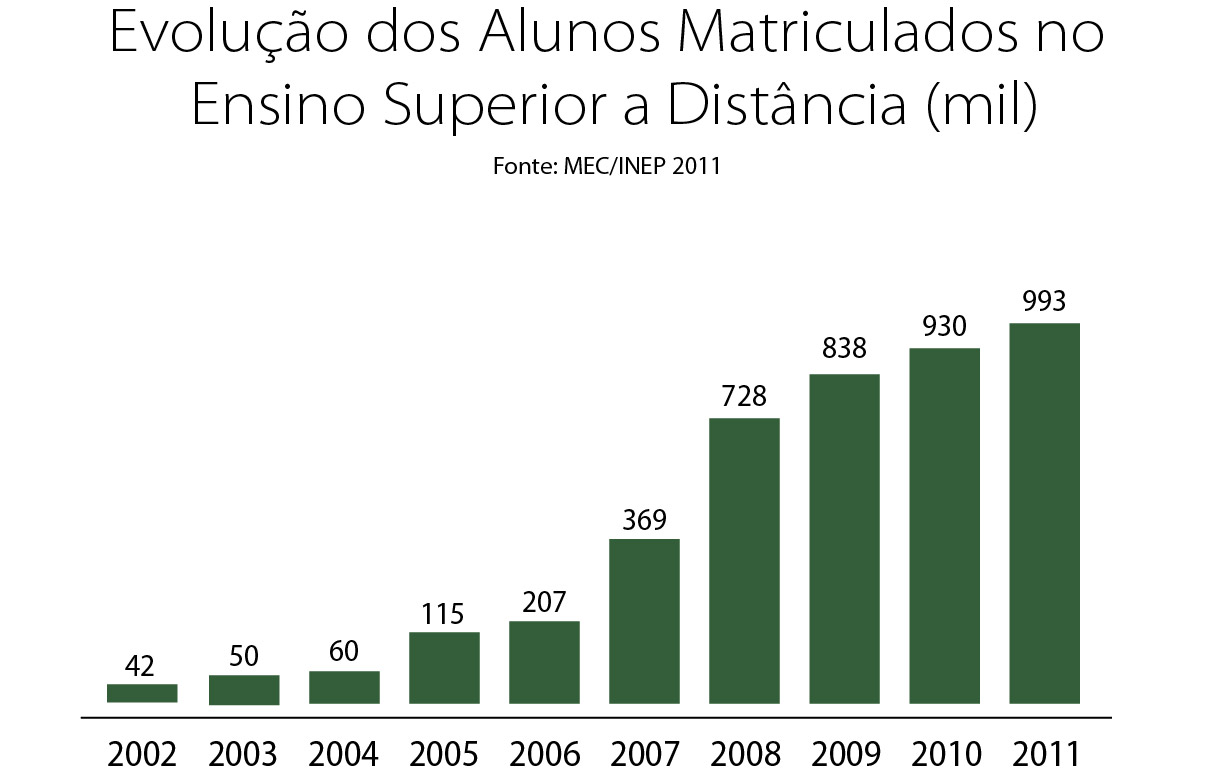 Interiorização
 Demanda
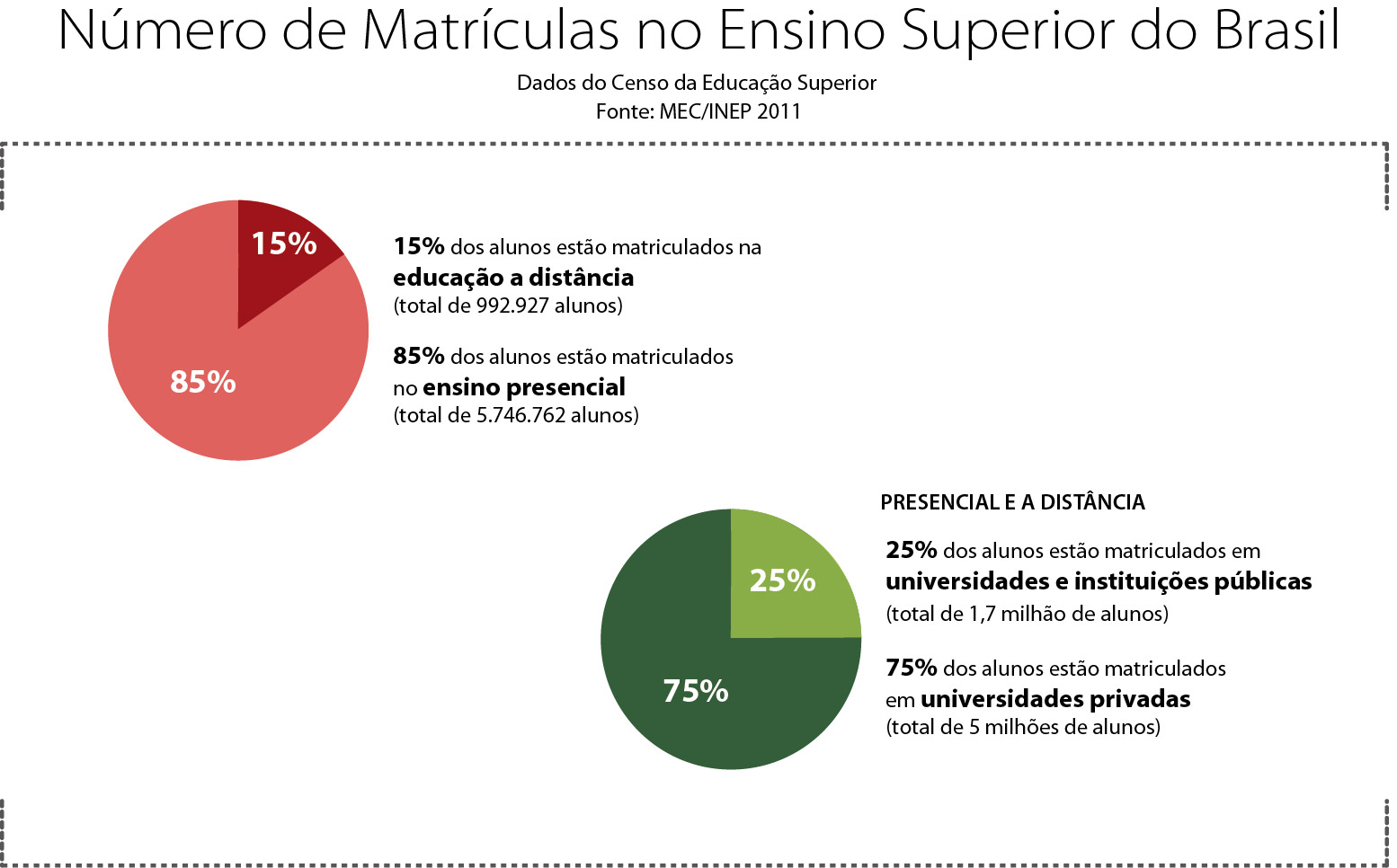 Universidades públicas a distância?
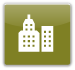 17/06/2013: Anúncio do Mercadante sobre a criação da Universidade Federal a Distância  
 Na reunião de 10/07/13 a Abruem prefere receber alguma posição oficial; 
 Hoje existem duas comissões tratando do assunto na CAPES/SERES e no MEC/SESU;
(Secretaria de Regulação e Supervisão da Educação Superior e Secretaria de Ensino Superior)

Universidades Estaduais a Distância:
Exemplo: Lei SP 14.836 de 20/06/2012 criou a  Fundação Universidade Virtual do Estado de São Paulo – UNIVESP,  quarta universidade pública paulista. 
- A proposta é que sejam oferecidos cursos próprios e em parceria com as instituições parceiras . 
- Hoje são oferecidos três cursos de graduação e duas especializações, em parceria com a USP, Unesp e Ceeteps.
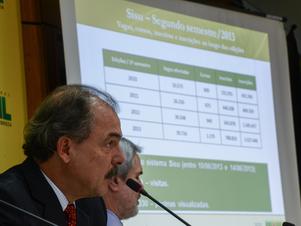 pertinência social
 articulação do sistema de ensino superior
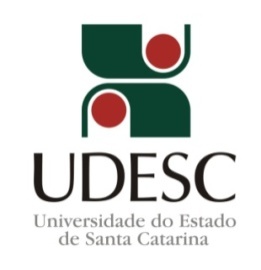 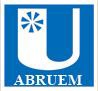 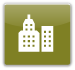 PNE 2011-2020 define papel da EaD
Meta 10: Oferecer, no mínimo, 25% das matrículas de Educação de Jovens e Adultos, na forma integrada à Educação Profissional, nos Ensinos Fundamental e Médio:

 fomentar a integração da EJA com a educação profissional, considerando as especificidades das populações itinerantes e do campo e das comunidades indígenas e quilombolas, inclusive na modalidade de educação a distância.
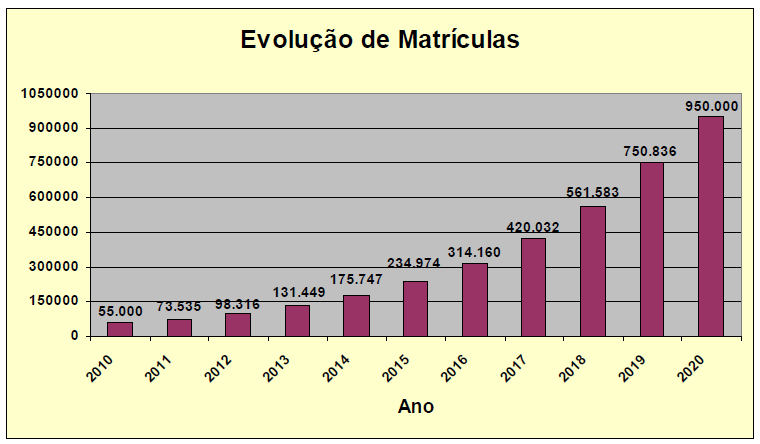 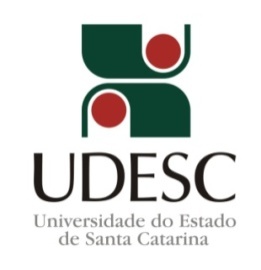 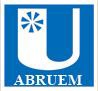 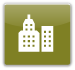 Oportunidades da EaD para as IES - Abruem
Meta 10: - Oferecer: formação para uso das tecnologias; formação de professores para atuar com EaD; utilização de recursos da tecnologia para criação de Ambientes de Aprendizagem a Distância; Projetos de extensão integrando professores nos Municípios pólos UAB e Centros Institucionais.
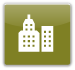 PNE 2011-2020 define papel da EaD
Meta 11: Duplicar as matrículas da educação profissional técnica em nível médio, assegurando a qualidade da oferta: 

 Fortalecimento da oferta de curso de nível médio a distância – fortalecimento da E-Tec Brasil.
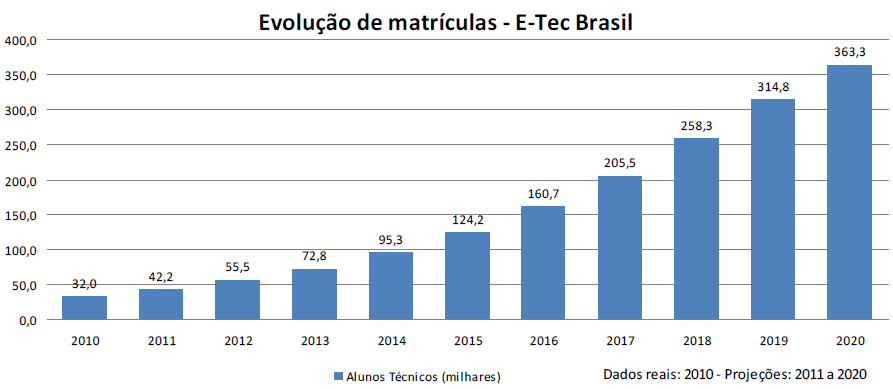 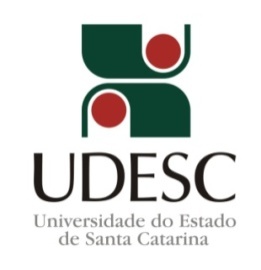 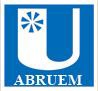 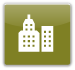 Oportunidades da EaD para as IES - Abruem
Meta 11: - Oferecer: formação para uso das tecnologias; formação de professores para atuar com EaD; utilização de recursos da tecnologia para criação de Ambientes de Aprendizagem a Distância; Projetos de extensão integrando professores nos Municípios pólos UAB e Centros Institucionais.
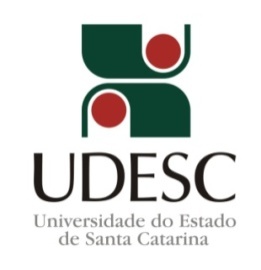 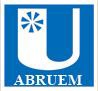 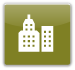 PNE 2011-2020 define papel da EaD
Meta 12: Elevar a taxa bruta de matrícula na educação superior para 50% e a taxa líquida para 33% da população de 18 a 24 anos, assegurando a qualidade de oferta:

 expansão e interiorização da rede federal de educação e do Sistema UAB, considerando dados do IBGE, para uniformizar a expansão no território nacional;

 fomentar a oferta de educação superior pública e gratuita prioritariamente para a formação de professores para a educação básica, sobretudo nas áreas de ciências e matemática, bem como para atender ao deficit de profissionais em áreas específicas; e

 expandir atendimento específico a populações do campo, comunidades indígenas e quilombolas, em relação a acesso, permanência, conclusão e formação de profissionais para atuação nestas populações;
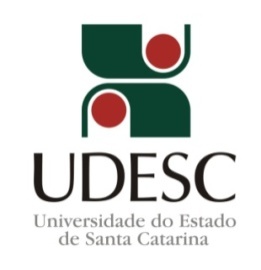 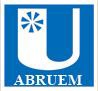 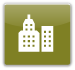 Oportunidades da EaD para as IES - Abruem
Meta 12: - Oferecer Cursos a distância considerando a demanda e vocação da região;  estabelecer parcerias com os  setores públicos de educação para atender a demanda reprimida nas áreas de licenciaturas; desenvolver programas de capacitação de professores para o uso das tecnologias na escola; integrar os centros e campus da IES ao Programa UAB para oferta de educação a distância em áreas de desenvolvimento das regiões e do País.
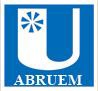 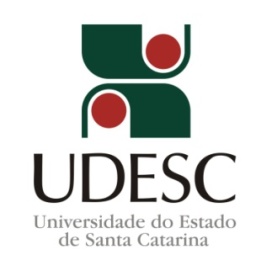 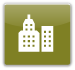 PNE 2011-2020 define papel da EaD
Meta 14: Elevar gradualmente o número de matrículas na pós-graduação strictu sensu de modo a atingir a titulação anual de 60 mil mestre e 25 mil doutores: 

 Aumento na oferta nas diferentes regiões do país, principalmente por meio de metodologias a distância como a UAB que favorecem o acesso a regiões mais remotas e aos estudantes com dificuldade de frequentar os principais centros.
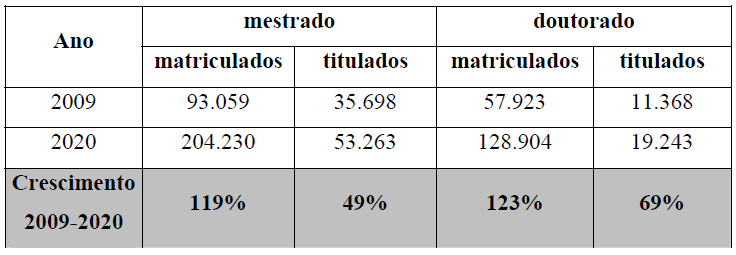 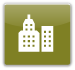 Oportunidades da EaD para as IES - Abruem
Meta 14: - Oferecer oportunidade de formação aos professores do quadro da IES; criar programas de pós-graduação na modalidade a distância; desenvolver projetos de pesquisa voltados ao aperfeiçoamento das práticas e processos de EaD; estabelecimento de parcerias para o desenvolvimento de projetos de pesquisa nacionais e  internacionais na modalidade EaD; desenvolvimento de programas de formação continuada e eventos na área de EaD; certificações conjuntas com outras IES por meio da EaD. 


   Tanto no âmbito do ensino, da pesquisa e da extensão a EaD é estratégica para uma IES.
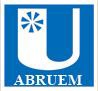 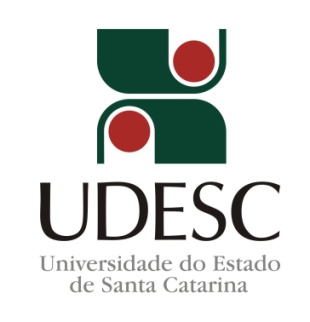 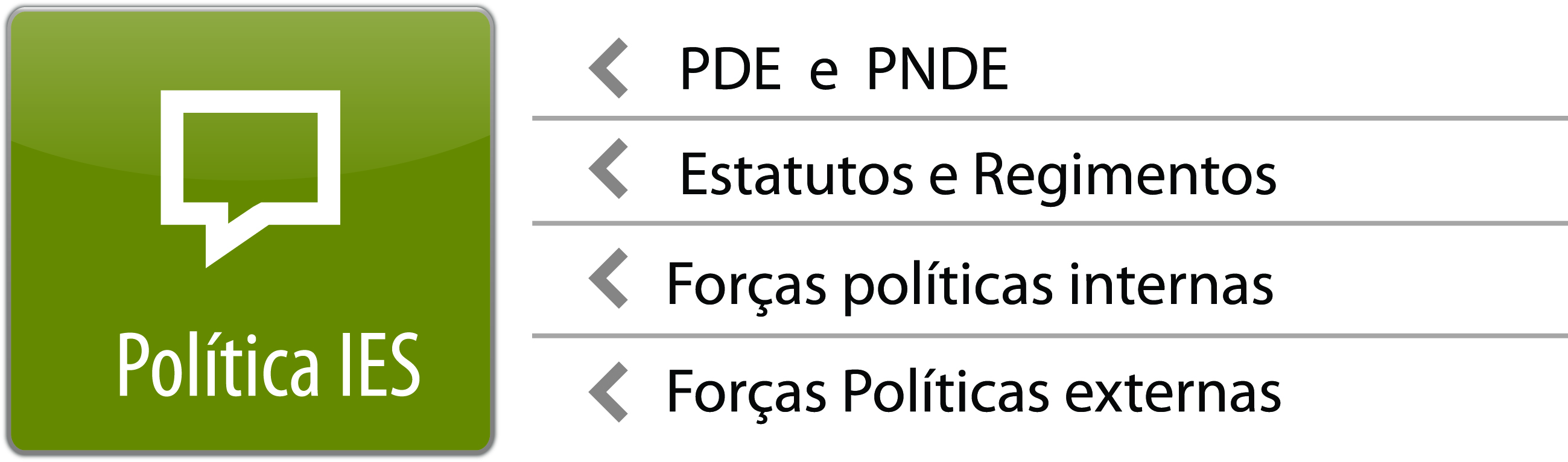 Fatores Decisivos e Desafios
- Gestão da modalidade: visão integrada;
- Alocação docente: resoluções específicas;
- Redes Cooperação internas à IES;
- Acessibilidade em todos os âmbitos – na infraestrutura física e pedagógica;
- Redes e Parcerias Externas para captação de recursos e compartilhamento de Know how e inovações;
- Financiamentos (buscar a inclusão das Universidades em planos estratégicos da Educação);
- Ponderação entre equilíbrio fiscal e equilíbrio social: (receita e despesa) x (incluídos e excluídos).
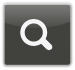 Diagnóstico atualizado